Industrija v Sloveniji
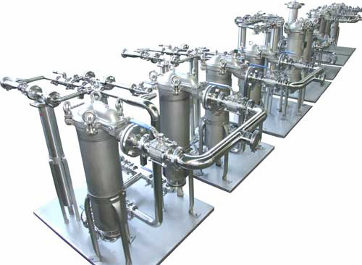 Kaj je industrija?
Industrija je obsežna gospodarska 
dejavnost, ki z uporabo strojev v večjih
količinah predeluje surovine in proizvaja 
izdelke in polizdelke.
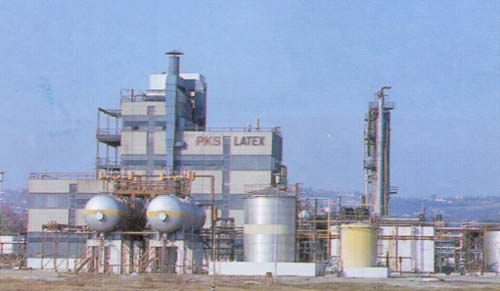 Začetki industrije
Industrija, ki se je začela razvijati že v 19.
stoletju, je najhitrejši razvoj doživela v 
socialističnem obdobju. Postala je 
najpomembnejša slovenska gospodarska
dejavnost.
Vrste industrije:
kemična industrija,
lesna industrija,
pohištvena industrija,
tekstilna industrija,
kovinska industrija,
avtomobilska industrija,
živilska industrija, …
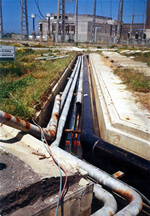 Industrijski polmesec – veriga
industrializiranih naselij od Gorenjske
prek Ljubljane in Celja do Maribora in
Mežiške doline, ki po svoji obliki 
spominja na polmesec.
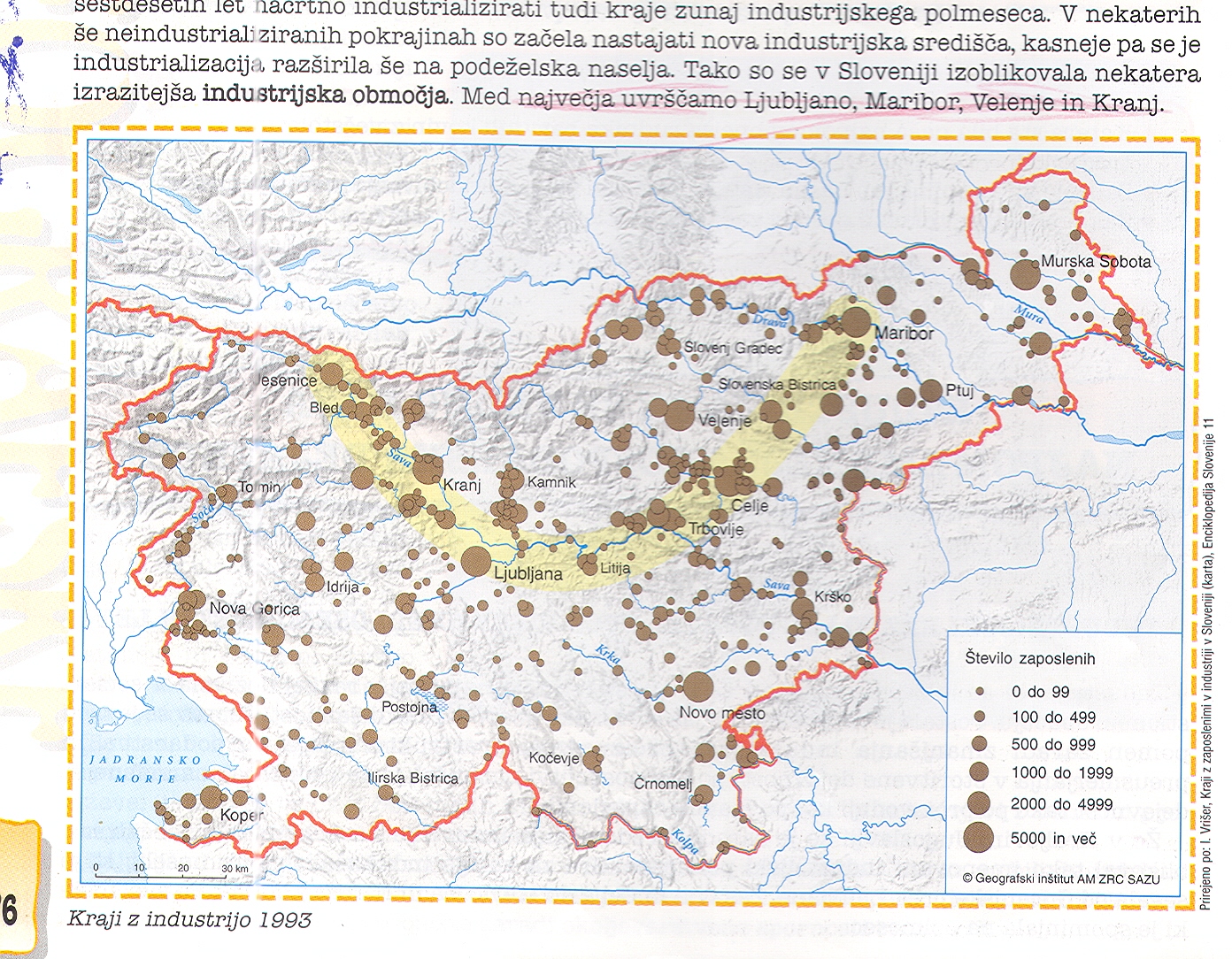 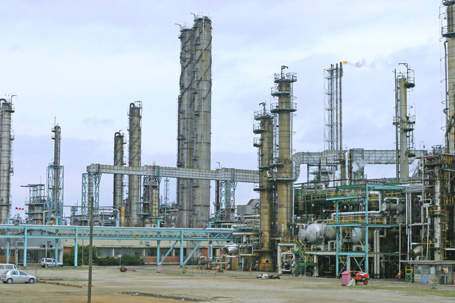 Industrijsko onesnaževanje
okolja
Industrija je še vedno eden od naših
največjih onesnaževalcev okolja:
   
      onesnaževanje zraka,
      onesnaževanje vode in tal,
      hrup,
      sevanje,
      velika količina odpadkov…
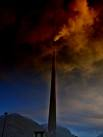 Najpomembnejše panoge 
glede na število zaposlenih:
proizvodnja tekstilnih in 
              krznenih izdelkov,
              proizvodnja kovin in 
              kovinskih izdelkov,
              proizvodnja električne in 
              optične opreme.
Najpomembnejše dejavnosti glede
industrijske proizvodnje
proizvodnja hrane ter pijače,
     proizvodnja tobačnih izdelkov,
     proizvodnja električne in optične opreme,
     proizvodnja kovin in kovinskih izdelkov.
Težave v industriji
Ob koncu 80. let je industrijska 
proizvodnja doživljala krizo. Ta se je
nadaljevala še v prvih letih po osamosvojitvi. 
Veliko podjetij je postopoma premagalo
težave. Druga so se razdrobila na več manjših
ali šla v stečaj. Posledica tega je predčasno
upokojevanje in povečanje brezposelnosti.
Tak primer se je zgodil tudi v Ormožu z zaprtjem 
Tovarne sladkorja in Plastdispenzerja.